Глобальні проблеми людства
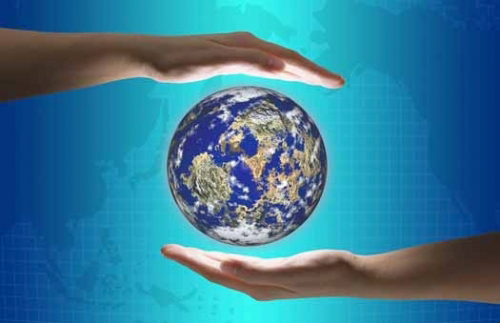 Підготувала:учениця 11-а класуЗапорізької СШФК № 18Зайцева Катерина
Глобальні проблеми сучасності — це проблеми, які є загальносвітовими, такими, що зачіпають інтереси усіх держав і націй, класів, соціальних груп, політичних партій, кожної людини зокрема. 
Фактично, це сукупність суперечливих процесів, які становлять зміст сучасної кризи світової цивілізації. Ці проблеми створюють загрозу розвиткові і навіть існуванню всіх країн світу і потребують для відвернення цих катастрофічних наслідків спільних зусиль.
Усі глобальні проблеми можна поділити на:
Проблема війни і миру
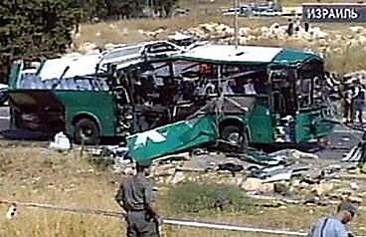 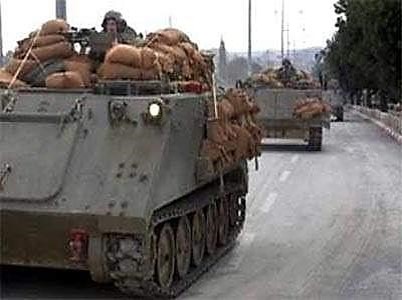 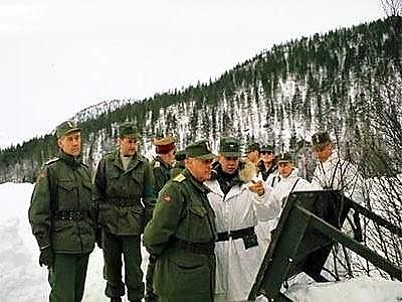 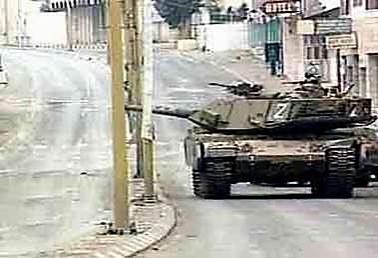 Екологічна проблема
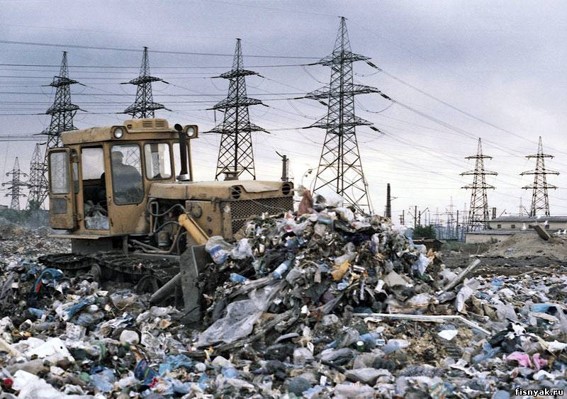 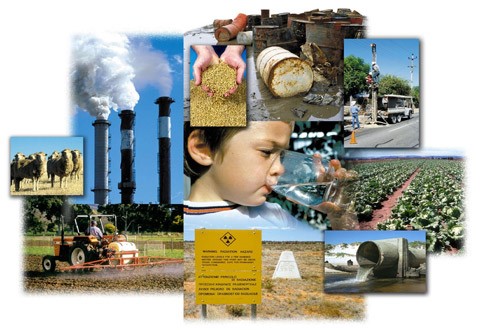 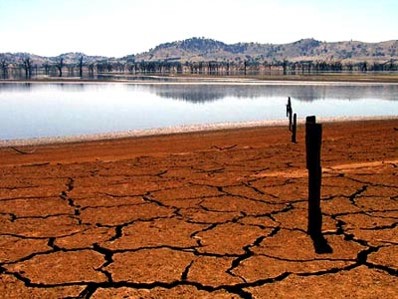 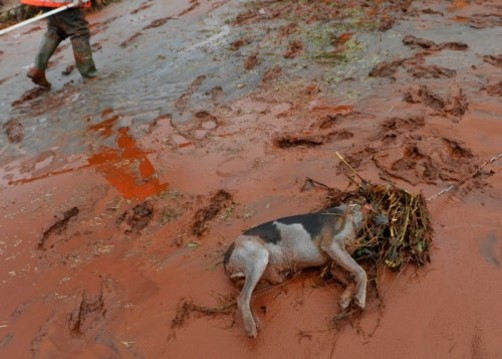 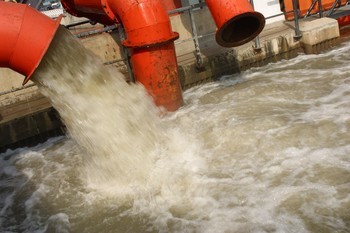 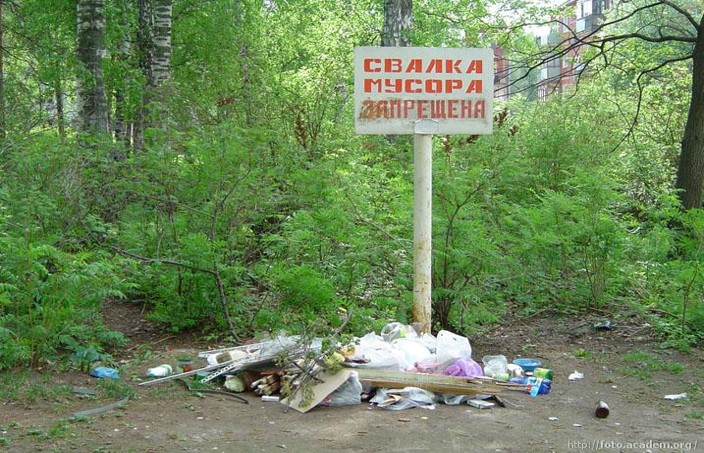 Сировинна та енергетична проблема
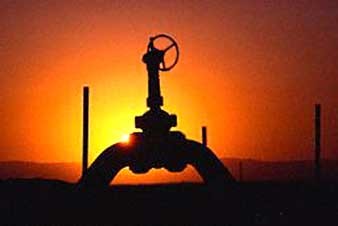 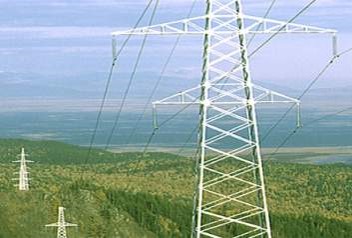 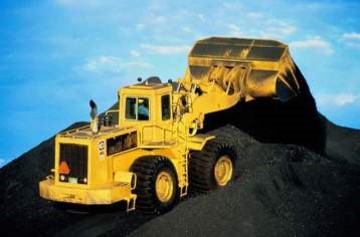 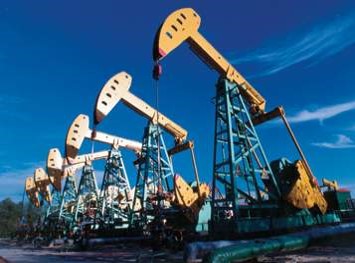 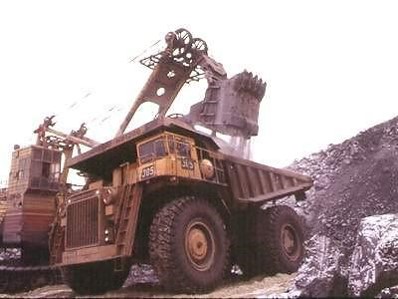 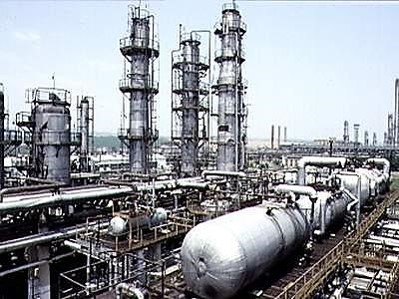 Альтернативні джерела енергії
Енергія рік
 Енергія Сонця
 Атомна енергія 
 Вітрова енергія 
 Енергія Землі
 Енергія Океану
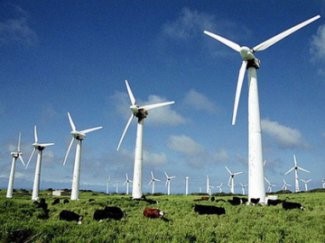 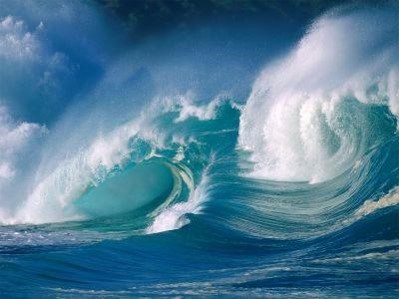 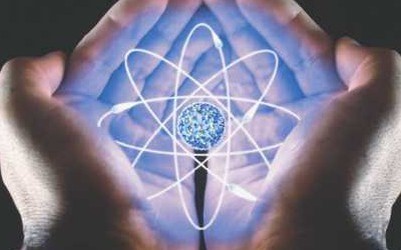 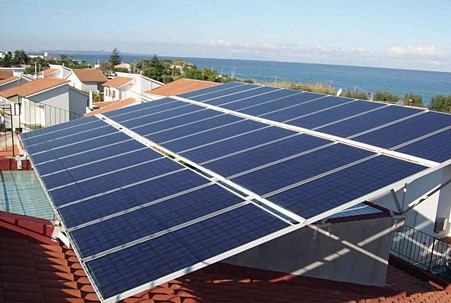 Демографічна проблема
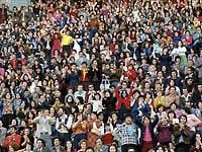 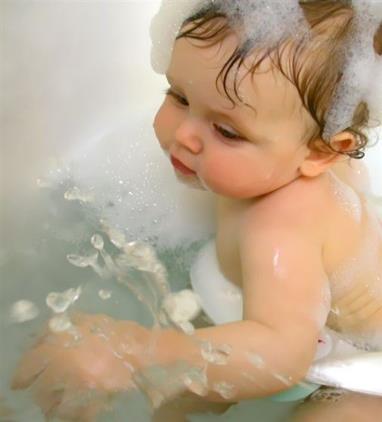 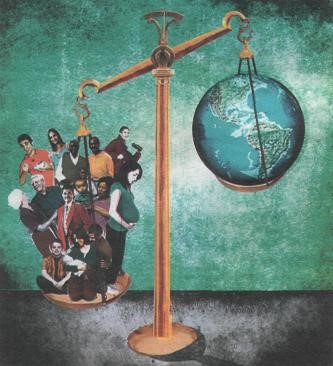 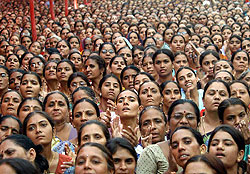 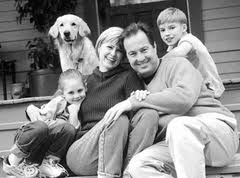 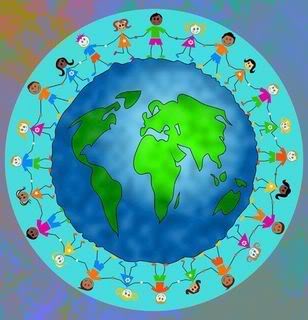 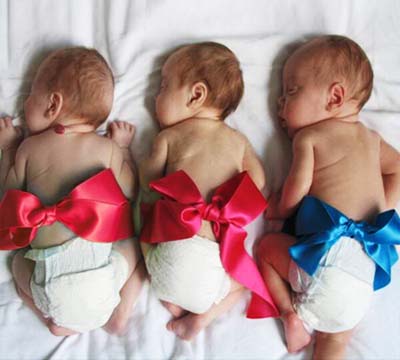 Продовольча проблема
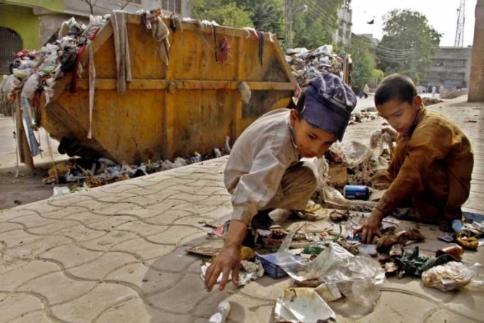 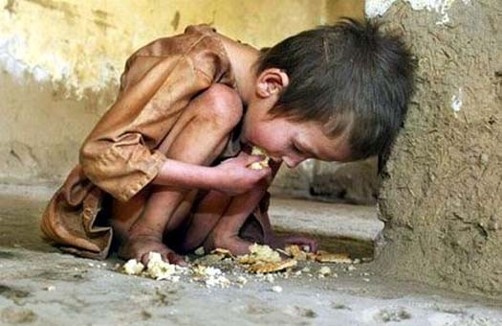 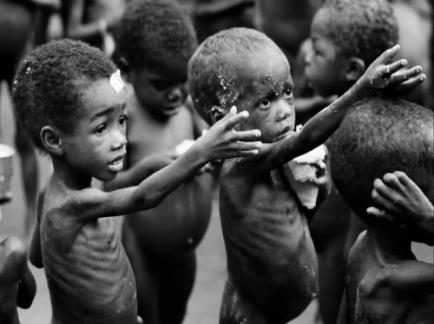 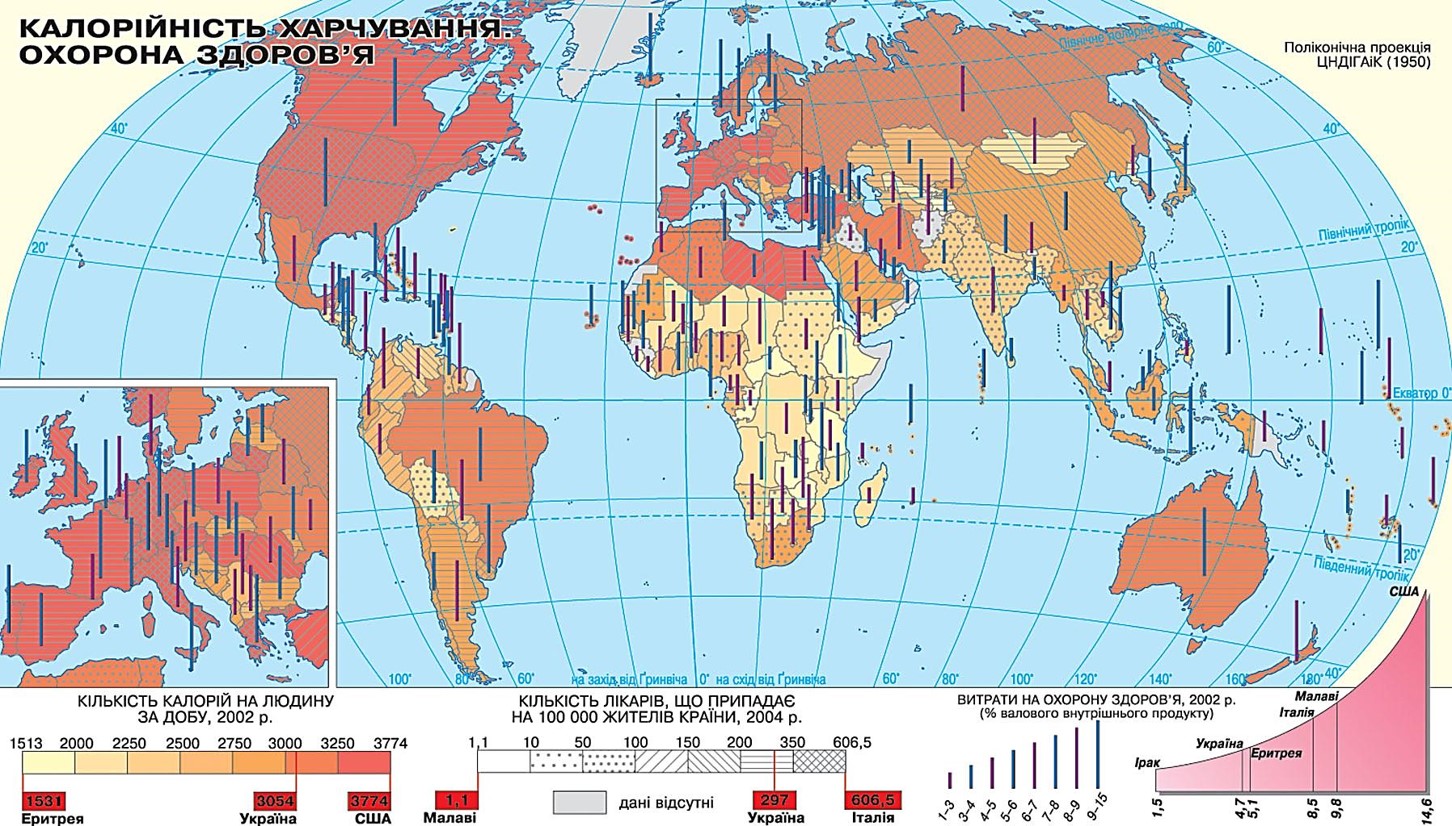 Проблема освоєння Світового океану
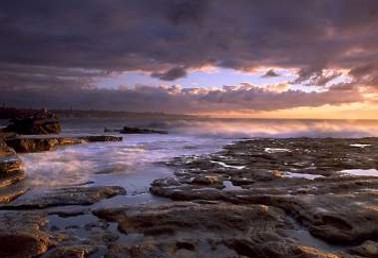 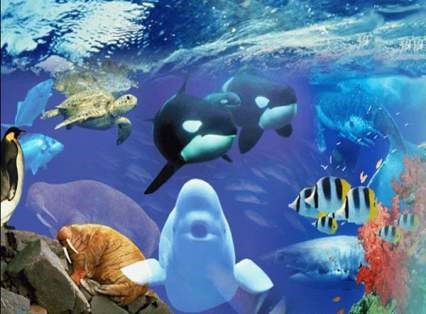 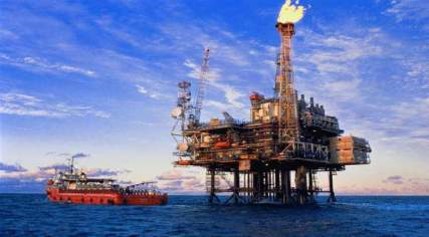 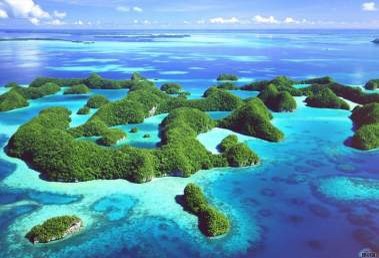 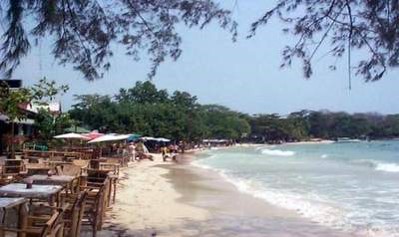 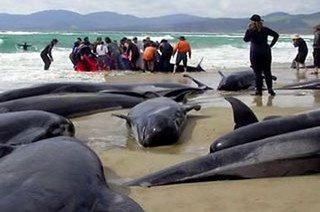 Проблема подолання відсталості країн, що розвиваються
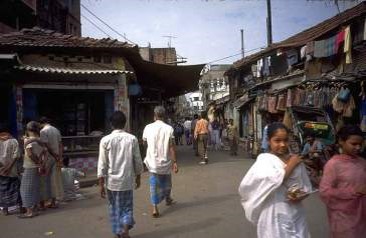 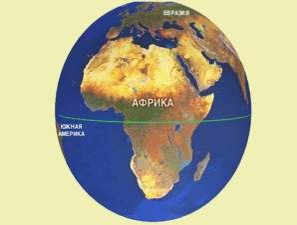 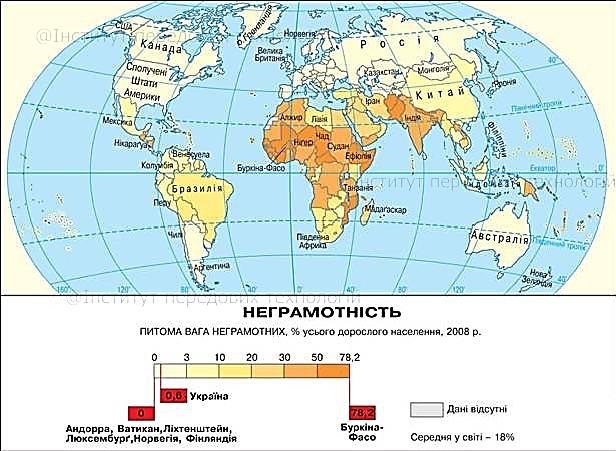 ІНШІ ГЛОБАЛЬНІ ПРОБЛЕМИ ЛЮДСТВА
ІНШІ ГЛОБАЛЬНІ ПРОБЛЕМИ ЛЮДСТВА
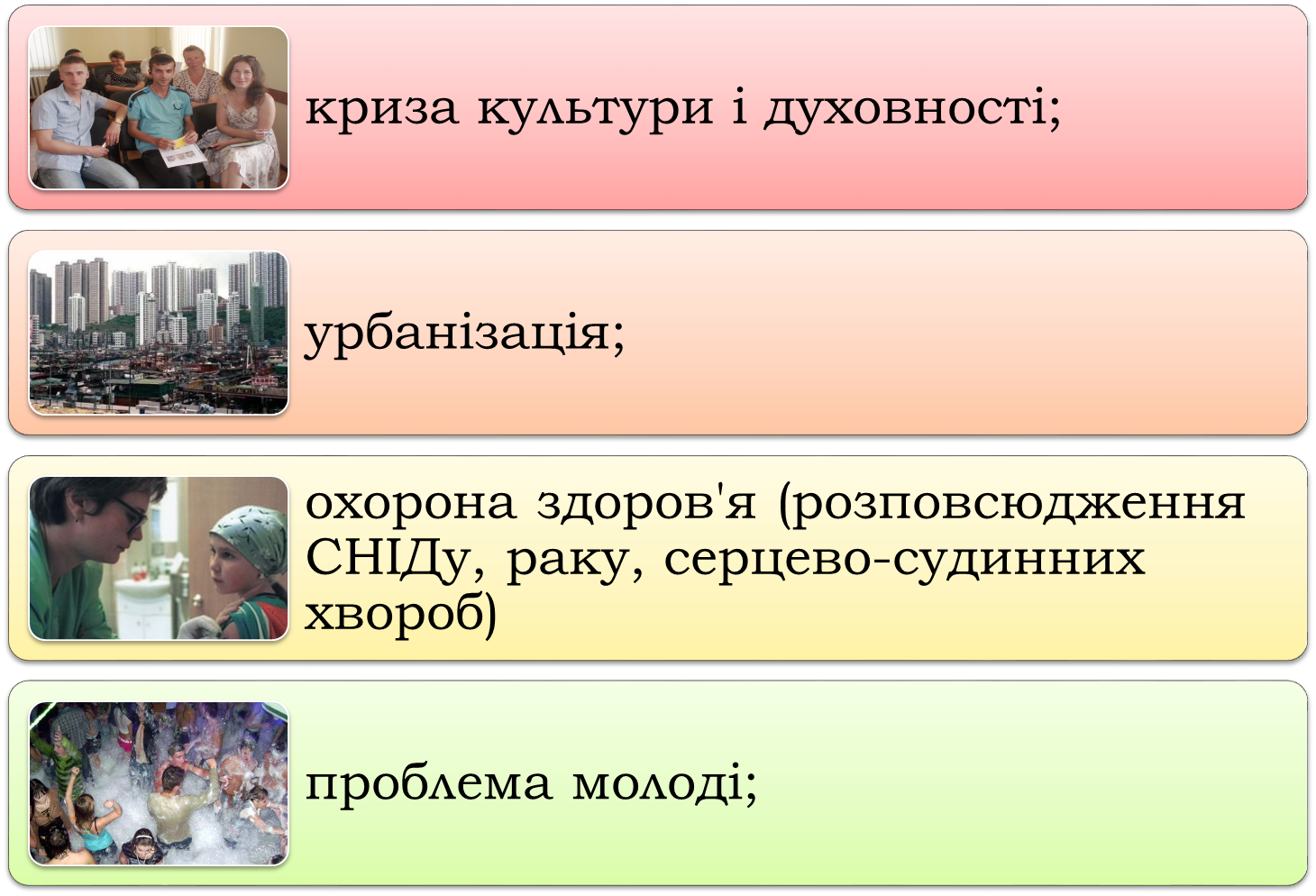 Дякую за увагу!